Муниципальное дошкольное образовательное учреждение 
«Детский сад № 3 «Лукошко» 
Тутаевского муниципального района
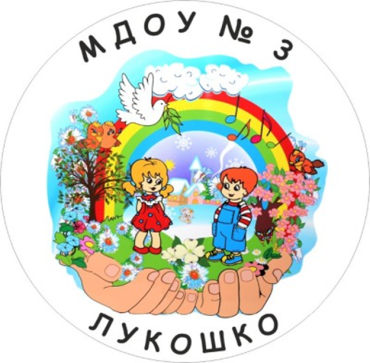 Нормативно-правовая основа обеспечения деятельности службы примирения МДОУ
Заведующий 
МДОУ № 3 «Лукошко»
Чикишева Елена Викторовна
г. Тутаев
2017г.
Конфликты являются неизбежной составляющей человеческих взаимоотношений.
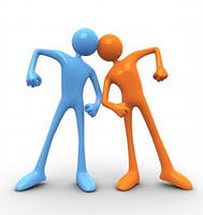 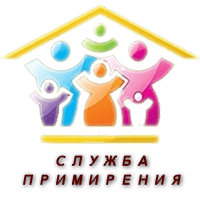 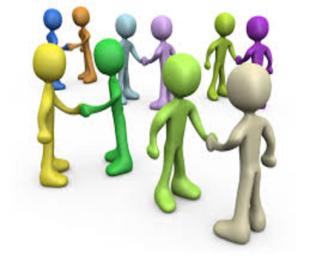 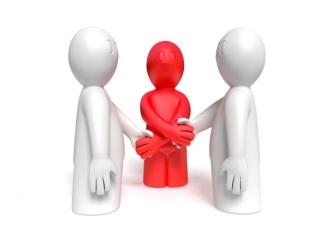 Муниципальная служба примирения
Служба примирения в МДОУ № 3 «Лукошко»
Разработаны:
Модель службы примирения. 
Программа работы службы примирения.
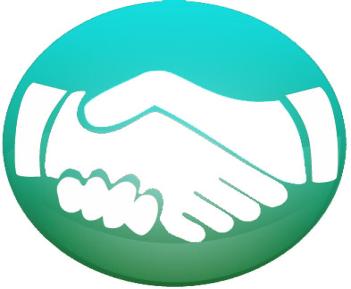 «Развитие служб медиации в образовательных организациях Ярославской области»
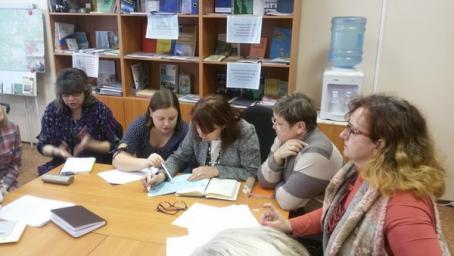 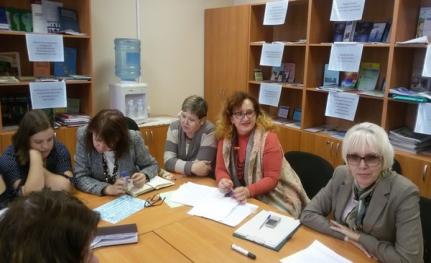 Официальный сайт МДОУ № 3 «Лукошко»
http://lukoshko-tutaev.edu.yar.ru
Нормативно-правовая документация, регламентирующая деятельность Службы примирения
Федеральный закон от 27 июля 2010 г. № 193-ФЗ «Об альтернативной процедуре урегулирования споров с участием посредника (процедуре медиации)»; 
Письмо Минобрнауки РФ от 18.11.13 N ВК- 844/07«О направлении методических рекомендаций по организации служб школьной медиации»
Распоряжение Правительства Российской Федерации от 30 июля 2014 г. N 1430-р г. Москва
Приказ о координационном совете сети школьных служб примирения Тутаевского муниципального района от 09.04.2015
Локальные акты МДОУ
Приказ о создании службы примирения.
Приказ о назначении руководителя службы примирения МДОУ.
Положение о службе примирения в МДОУ № 3 "Лукошко".
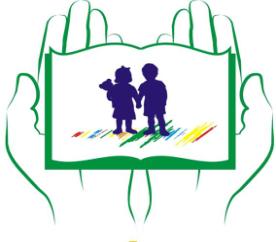 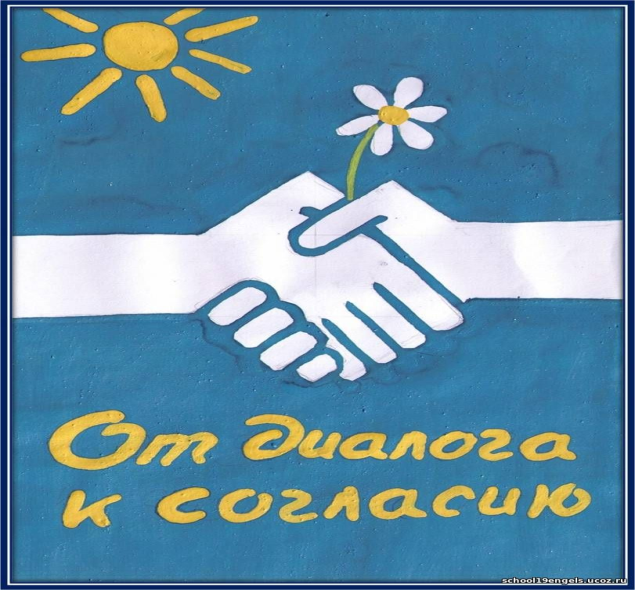 Спасибо 
за внимание!